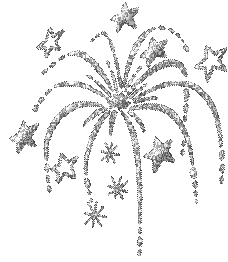 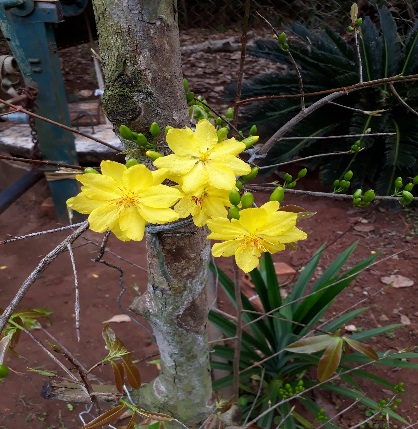 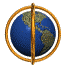 Toán
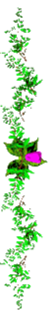 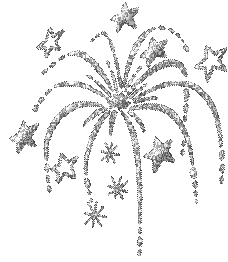 DIỆN TÍCH HÌNH THANG
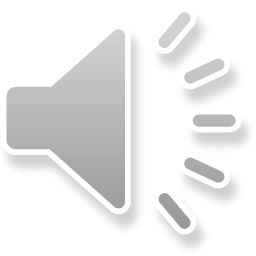 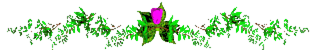 Toán
Nêu quy tắc tính diện tích hình tam giác?
Đọc công thức tính diện tích tam giác?
Toán
Bài 59: Diện tích hình thang
A
B
C
H
D
Nêu tên hai cạnh đáy và đường cao của hình thang ABCD?
Đáy AB và DC; Đường cao: AH
A
B
M
A
D
C
H
D
C
K
H
(B)
(A)
Thứ      ngày    tháng   năm 2024
Toán
Diện tích hình thang
Hình thang ABCD: Điểm M là trung điểm của cạnh BC. Cắt hình tam giác ABM rồi ghép với hình tứ giác AMCD (như hình vẽ) ta được hình tam giác ADK
A
B
C
D
H
Để tính được diện tích hình thang ta tiến hành việc cắt ghép như sau:
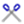 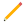 M
B
A
M
H
D
C
(B)
(A)
K
Sau khi cắt ghép xong ta được hình gì?
Hãy gọi tên tam giác mà ta vừa ghép xong?
Sau khi cắt ghép xong ta được hình tam giác
Tam giác ADK
A
B
M
A
D
H
C
D
C
K
H
(B)
(A)
Thứ      ngày    tháng   năm 2022
Toán
Diện tích hình thang
Em có nhận xét gì về diện tích của hình thang ABCD và diện tích hình tam giác ADK?
Diện tích hai hình này bằng nhau vì diện tích tam giác được ghép từ hai mảnh của hình thang
B
A
H
D
C
K
Diện tích tam giác ADK chính là diện tích hình thang ABCD.
B
A
DK   x   AH
* SADK  =
2
M
* Mà
DK  x  AH
        2
D
H
C
(DC + AB) x AH
2
((DC + AB) x AH
2
A
(DC + CK) x AH
2
=
=
=
(A)
D
K
C
(B)
H
Diện tích hình thang
Vậy diện tích hình thang ABCD là:
Em hãy cho biết cách tính diện tích tam giác ADK?
A
B
(a + b)  x  h
S
=
2
D
C
H
b
S : là diện tích
a, b: là độ dài     các cạnh đáy.
h
h: là chiều cao
a
Diện tích hình thang bằng tổng độ dài hai đáy nhân với chiều cao (cùng đơn vị đo) rồi chia cho 2.
Hoặc S = (a + b)  x  h : 2
3 cm
a)
2 cm
2 cm
b)
5 cm
3 cm
6 cm
HĐCB3 : a)Nói cho bạn nghe cách tính diện tích hình 
thang rồi viết công thức vào vở
b) Tính mỗi hình thang sau rồi chia sẻ với bạn
3 cm
2 cm
5 cm
HĐCB3
Tính dieän tích moãi hình thang sau :
Bài giải 
Diện tích hình thang là:
(cm2)
Đáp số: 8cm2
2 cm
3 cm
6 cm
HĐCB3
Tính dieän tích moãi hình thang sau :
Bài giải 
Diện tích hình thang là:
(cm2)
Đáp số: 12cm2
S
Hình thang
DIỆN TÍCH HÌNH THANG
Ghi nhớ:
Diện tích hình thang bằng tổng độ dài hai đáy nhân với chiều cao (cùng đơn vị đo) rồi chia cho 2
= (a + b) x h : 2
1. Tính diện tích hình thang, biết:
a. Độ dài hai đáy lần lượt là 14cm và 11cm; chiều cao là 4 cm.
b. Độ dài hai đáy lần lượt là 8,7m và 6,3m; chiều cao là 5,7m.
Giải
a. Diện tích hình thang là: (14 + 11 ) x 4 : 2 = 50 (cm2)
b.Diện tích hình thang là: (8,7 + 6,3) x 5,7 : 2 = 42,75 (m2)
Đáp số: a. 50 cm2
         b. 42,75 m2
2. Tính diện tích mỗi hình thang có độ dài hai đáy lần lượt a và b, chiều cao h:
Giải
a) a = 18cm; b = 12cm; h = 9cm
a) Diện tích hình thang là:
(18 + 12) x 9 : 2 = 135 (cm2)
b) a =     m; b =      m; h =    m
b) Diện tích hình thang là:
c) a = 3,4dm; b = 5,8dm; h = 0,5dm
c) Diện tích hình thang là:
(3,4 + 5,8) x 0,5 : 2 = 2,3 (dm2)
(     +      ) x    : 2 =      (m2)
b)      m2
Đáp số:
c) 2,3dm2
a) 135cm2
3. Giải bài toán sau:
Một thửa ruộng hình thang có độ dài hai đáy lần lượt là 12m và 8,4m. Chiều cao bằng trung bình cộng của hai đáy. Tính diện tích thửa ruộng đó?
Giải
Chiều cao thửa ruộng hình thang là:
(12  +  8,4) : 2   = 10,2  (m)
Diện tích thửa ruộng hình thang là:
(12 + 8,4) x 10,2: 2 = 104,04 (m2)
Đáp số: 104,04 m2
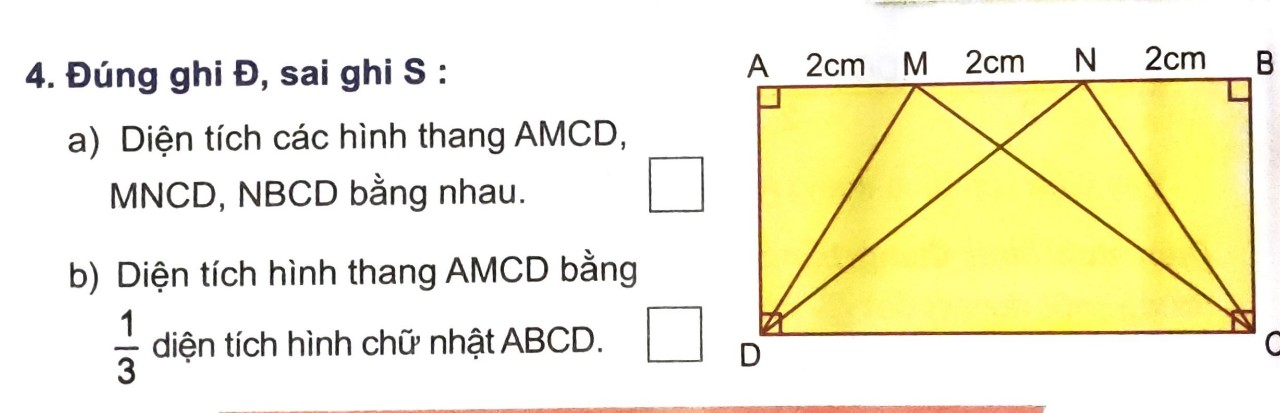 Đ
s
4cm
5cm
9cm
Trò chơi
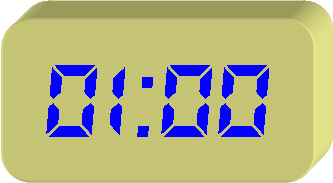 Ai nhanh – Ai đúng
a.Tính diện tích hình thang sau
(9+ 4) x 5 : 2 = 32,5 (cm2)
32,5 cm2
3 cm
4cm
7cm
Trò chơi
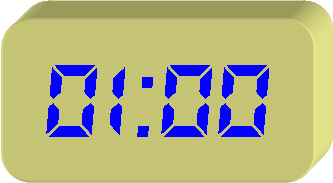 Ai nhanh – Ai đúng
b.Tính diện tích hình thang sau
(7 + 3) x 4 : 2 = 20 (cm2)
20 cm2
Dặn dò: Học thuộc quy tắc và công thức tính diện tích hình thang.